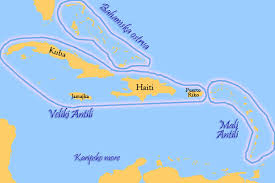 VELIKI ANTILI
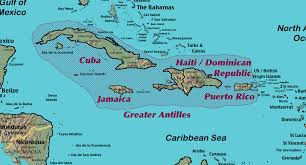 1.OPŠTI PODACI
Veliki Antili su grupa ostrva između Meksičkog  ostrva,Karipskog  mora i Atlantskog okeana.To su ostrva Kuba,Jamajka,Hispanjola,Portoriko i susedna manja ostrva.Ostrva  istočno  od Portori-ka su mnogo  manja i pripadaju  grupi  ostrva Mali Antili.Severno od Kube se nalazi  Bahamski arhipelag.
DRŽAVE VELIKIH ANTILA
Države Velikih  Antila podeljene  su u 2 grupe.To su:
Nezavisne države:
KUBA;
DOMINIKANSKA REPUBLIKA;
JAMAJKA;
HAITI.
I države zavisne teritorije:
KAJMANSKA OSTRVA(UK);
OSTRVO  NAVASA(SAD,HAITI);
PORTORIKO(SAD).
PODACI O DRŽAVAMA VELIKIH ANTILA SU PRIKAZANI U SLEDEĆOJ TABELI...
Dominikanska Republika (šp. República Dominicana), ponekad označena i kao Dominikana (šp. Dominicana), je država u Karibima [2], smeštena na istočne dve trećine ostrva Hispanjola, na kojem se graniči sa Haitijem. Hispanjola je drugo po veličini ostrvo Velikih Antila i leži istočno od Kube i Jamajke, a zapadno od Portorika. Glavni i najveći grad je Santo Domingo. Ostrvo Hispanjola otkrio je Kristifor Kolumbo decembra meseca 1492. Tada se prvi put iskrcao u današnjem Santo Domingu, glavnom gradu Dominikanske Republike. U njemu danas postoji spomenik i muzej-kuća u kojoj je jedno vreme i sam Kolumbo živeo.Narod Aravak, koji je naseljavao ostrvo, je ubrzo istrebljen. Od 1503. Španci su počeli da dovoze crnce-robove na ostrvo. Francuzi i Španci su 1697. podelili ostrvo. Španija se 1795. odrekla svog dela ostrva.U periodu od 1822. do 1844. celo ostrvo Hispanjola je pod svojom vlašću ujedinio Žan Pjer Bojer. Dominikanska Republika, gde su u većini bili mulati, odvojila se 1844. pod vođstvom Pedra Santane i vodila rat protiv Haitija sve do 1856. Od 1930. do 1961. Dominikanskom Republikom je diktatorski vladao Rafael Leonidas Truhiljo, sve dok nije ubijen u atentatu. SAD su vojnom intervencijom 1965. sprečile da izabrani predsednik Huan Boh Gavino stupi na dužnost. Rezultat američkog uplitanja bila je diktatura Hoakina Videla Balagere, 1966-1978.
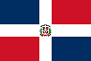 ZASTAVA DOMINIKANSKE REPUBLIKE
Jamajka (engl. Jamaica) država je na istoimenom ostrvu u Karipskom moru.[2] Površina ostrva je 10.990 km², što ga po veličini svrstava na treće mesto u Velikim Antilima. Jamajka je po svojoj površini peta zemlja u Karibima, iza Kube, Dominikanske Republike, Haitija, i Bahama.Nalazi se oko 145 km južno od Kube, i 191 km zapadno od Hispaniole.Pripadnici domorodačkog naroda Taino su ovo ostrvo zvali Šajmaka, što na aravak jeziku znači zemlja drveta i vode ili zemlja proleća.Do 1665. ostrvo je bilo španski posed i zvalo se Santijago (šp. Santiago), nakon čega je prešlo u ruke Engleza (kasnije Velike Britanije), kada je nazvano Jamajka. Punu nezavisnost od Ujedinjenog Kraljevstva stekla je 6. avgusta 1962.[traži se izvor] Na ostrvu živi oko 2,8 miliona ljudi, što Jamajku svrstava na treće mesto po broju stanovnika među anglofonim zemljama Amerike, posle SAD i Kanade. Najveći i glavni grad je Kingston, sa 937.700 stanovnika.[traži se izvor].Usled velike emigracije iz zemlje širom sveta postoji brojna jamajkanska dijaspora. Na čelu države je engleska kraljica Elizabeta II s obzirom da je Jamajka jedna od članica Komonvelta. Njen predstavnik u Jamajci je generalni guverner Jamajke ser Patrik Alen. Na čelu vlade je premijer Porša Simpson Miler.
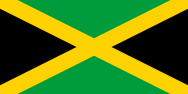 ZASTAVA JAMAJKE
Kuba,(Republika Kuba)(šp. República de Cuba), država je i arhipelag u severnim Karibima koji se nalazi između Karipskog mora, Meksičkog zaliva i Atlantskog okeana. Kuba je najveće ostrvo na Karibima, a sa više od 11 miliona stanovnika je druga posle Hispaniole, mada sa manjom gustinom stanovništva od većine država u regionu. Državu čine glavno ostrvo Kuba, ostrvo Isla de Huventud i nekoliko arhipelaga. Glavni i najveći grad je Havana, a ostali veći gradovi su Santijago de Kuba, Kamagej, Olgin, Santa Klara i Gvantanamo. Severno od Kube se nalaze SAD i Bahami, na zapadu Meksiko, na jugu Kajmanska ostrva i Jamajka, a na jugoistoku Haiti.Ostvo Kubu su naseljavala razna mezoamerička plemena pre iskrcavanja istraživača Kristofera Kolumba 1492. koji ju je prisvojio u ime Kraljevine Španije. Kuba je ostala španska kolonija sve do Špansko-američkog rata 1898, kada su njome kratko upravljale SAD sve do sticanja nominalne nezavisnosti 1902. Krhka republika je prošla kroz period društvene nestabilnosti, i uprkos pokušajima da se ojača njen demokratski sistem, Kuba je 1952. potpala pod diktaturu bivšeg predsednika Fulgensija Batiste. Sve veći nemiri i nestabilnost doveli su do Batistinog zbacivanja januara 1959. od strane Pokreta 26. jul, koji je posle toga uspostavio socijalističku vladu pod vođstvom Fidela Kastra. Od 1965. Kuba je jednopartijska država kojom uprava Komunistička partija Kube.
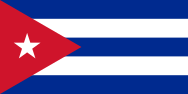 ZASTAVA KUBE
Haiti (franc. Haïti; hai. Ayiti), zvanično Republika Haiti (franc. République d'Haïti; hk. Repiblik Ayiti ), država je u Karibima.Zauzima zapadni, manji deo ostrva Hispaniola, koje pripada Velikim Antilima. Ostatak ostrva zauzima Dominikanska Republika.Ime ove države potiče od reči ajiti, naroda Taino, što znači zemlja visokih planina. Površina Haitija je 27.750 km². Glavni grad je Port o Prens. Haićanski kreolski i francuski su službeni jezici.Regionalna, istorijska i etno-lingvistička pozicija Haitija je jedinstvena iz nekoliko razloga. Prva je nezavisna država u Latinskoj Americi i na Karibima, prva crnačka republika na svetu, i druga republika na američkom kontinentu.Haiti je 2012. obznanio namere da zatraži pridruženo članstvo u Afričkoj uniji.Jedina je država na američkom kontinentu u kojoj je preovlađujuće frankofonsko stanovništvo.Haiti je sa 9,7 miliona stanovnika najnaseljenija, punopravna članica Karipske zajednice (KARIKOM). Takođe je članica Latinske unije. Najsiromašnija je zemlja u Americi po Indeksu humanog razvoja.Političko nasilje je glavna karakteristika istorije Haitija. Najskoriji događaj je državni puč iz 2004. koji je doveo do svrgavanja Žan-Bertrana Aristida.
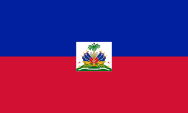 ZASTAVA HAITIJA
Kolumbovi brodovi su 10. maja 1503. skrenuli sa željenog kursa i naišli na ova ostrva. Nazvani su "Las Tortugas" po jednoj vrsti kornjača koje su živjele na ostrvima. Međutim, ostrva je naseljena tek u 17. vijeku sa Jamajke. Kad je veliko susjedno ostrvo postalo nezavisno, stanovnici Kajmanskih ostrva odlučili su drugačije: postali su kolonija britanske krune i dobili guvernera. Od 1962. Kajmanska Ostrva imaju status krunske kolonije s unutrašnjom samoupravom.Ostrva su dobili ime po kajmanima, jednoj vrsti guštera koje su Evropljani u početku zabunom smatrali posebnom vrstom krokodila. Ostrvska grupa se sastoji od tri ostrva: Veliki Kajman, Mali Kajman i Kajman Brac, a leži oko 750 km južno od Miamija na Floridi odnosno oko 300 km sjeverozapadno od Jamajke. Ostrva se prostiru na površini od oko 260 km2 pri čemu najveći dio od 198 km2 otpada na Veliki Kajman. Ostrva su zapravo vrhovi podvodnog grebena koji se proteže sve do Kube. Karibi ovdje nude najbolje mogućnosti za ronjenje, rajske plaže i mogućnosti ribolova na otvorenom moru na najvišem nivou. Oko 90% ukupno 27.000 stanovnika žive na najvećem ostrvu, Velikom Kajmanu.
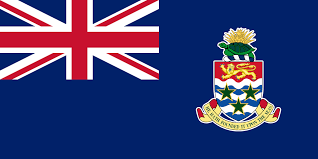 ZASTAVA KAJMANSKIH OSTRVA
Ostrvo Navasa (engleski: Navassa Island, francuski: La Navase) je malo, nenastanjeno ostrvo u Karipskom moru. Ostrvo je suvereni deo Sjedinjenih Država. Vlada SAD nad njim polaže suverenitet, a ostrvom upravlja Služba za ribarstvo i divljač SAD (U.S. Fish and Wildlife Service). S druge strane, kalifornijski biznismen Bil Voren (Bill Warren), pozivajući se na zakon o ostrvima Gvano, podneo je službeni zahtev da mu se prizna vlasništvo nad ostrvom, iako prava na ostrvo polaže i Haiti.Ostrvo ima površinu od 5,2 km² i nalazi se oko 160 km južno od vojne baze SAD Gvantanamo na lokaciji 18°24′0″N 75°0′30″W.
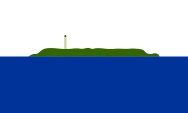 ZASTAVA OSTRVA NAVASA
Portoriko (šp. Puerto Rico), zvanično Komonvelt Portoriko (šp. Estado Libre Asociado de Puerto Rico; engl. Commonwealth of Puerto Rico), teritorija je SAD na severoistoku Karipskog mora, istočno od Dominikanske Republike i zapadno od Američkih i Britanskih Devičanskih Ostrva.Portoriko je arhipelag koji čine glavno ostrvo Portoriko i brojna manja ostrva, među kojima su najveća Vijekes, Kulebra, i Mona. Ostrvo Portoriko je najmanje ostrvo Velikih Antila, dok je po broju stanovnika treće od četiri ostrva. Najveći i glavni grad je San Huan. Zahvaljujući svom položaju Portoriko ima tropsku klimu a samim tim toplo vreme je prisutno tokom cele godine. Stanovništvo uglavnom koristi španski jezik a engleski, pored španskog, ima status službenog jezika.Pre dolaska Evropljana Portoriko su vekovima nastanjivali pripadnici naroda Taino. Kristifor Kolumbo je stigao na ovo ostrvo tokom svog drugog putovanja, 19. novembra 1493. godine. Pripadnici naroda Taino su tokom španske vladavine porobljeni i pretrpeli su velika stradanja usled teških uslova života, i bolesti koje su doneli Španci.Vlada u Madridu je 25. novembra 1897. priznala autonomiju ostrvu čime je Portoriko prestao da postoji kao kolonija.
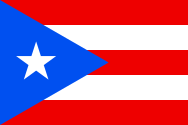 ZASTAVA PORTORIKA